Concelho: V. N. Famalicão
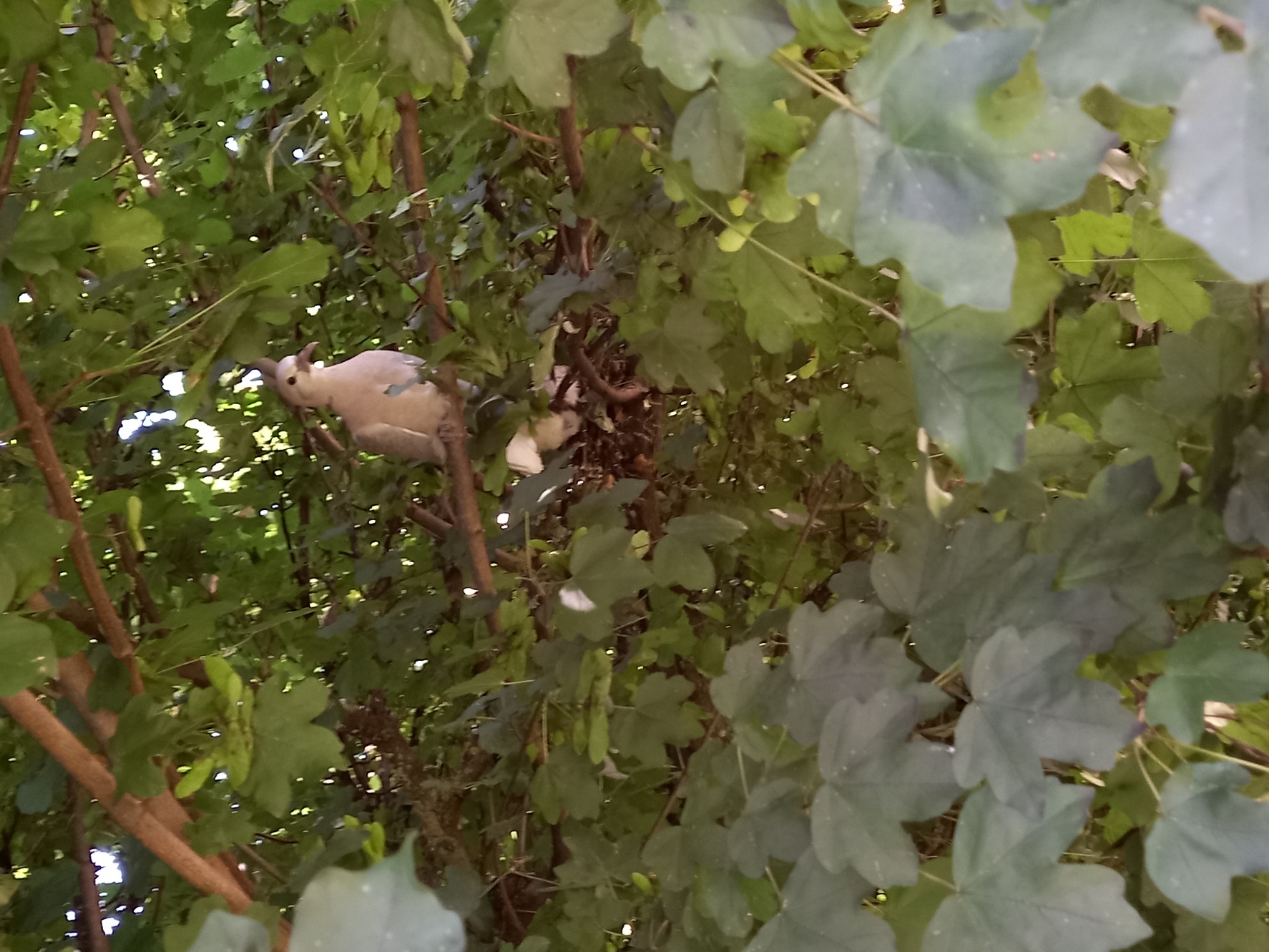 Escola Básica Integrada de Pedome
Foto da espécie
Nome científico: Streptopelia decaocto
Estatuto de conservação
Pouco preocupante
Alimentação: grãos, sementes, bagas, pequenos insetos, caracóis. 
Distribuição Geográfica: A sua distribuição original restringia-se às regiões temperadas desde o sudeste da Europa até ao Japão. No entanto, no século XX, esta ave expandiu a sua distribuição ao longo da Europa. Terá chegado à Península Ibérica em 1960 e a Portugal em 1974. Desde então, tem-se multiplicado muito rapidamente.
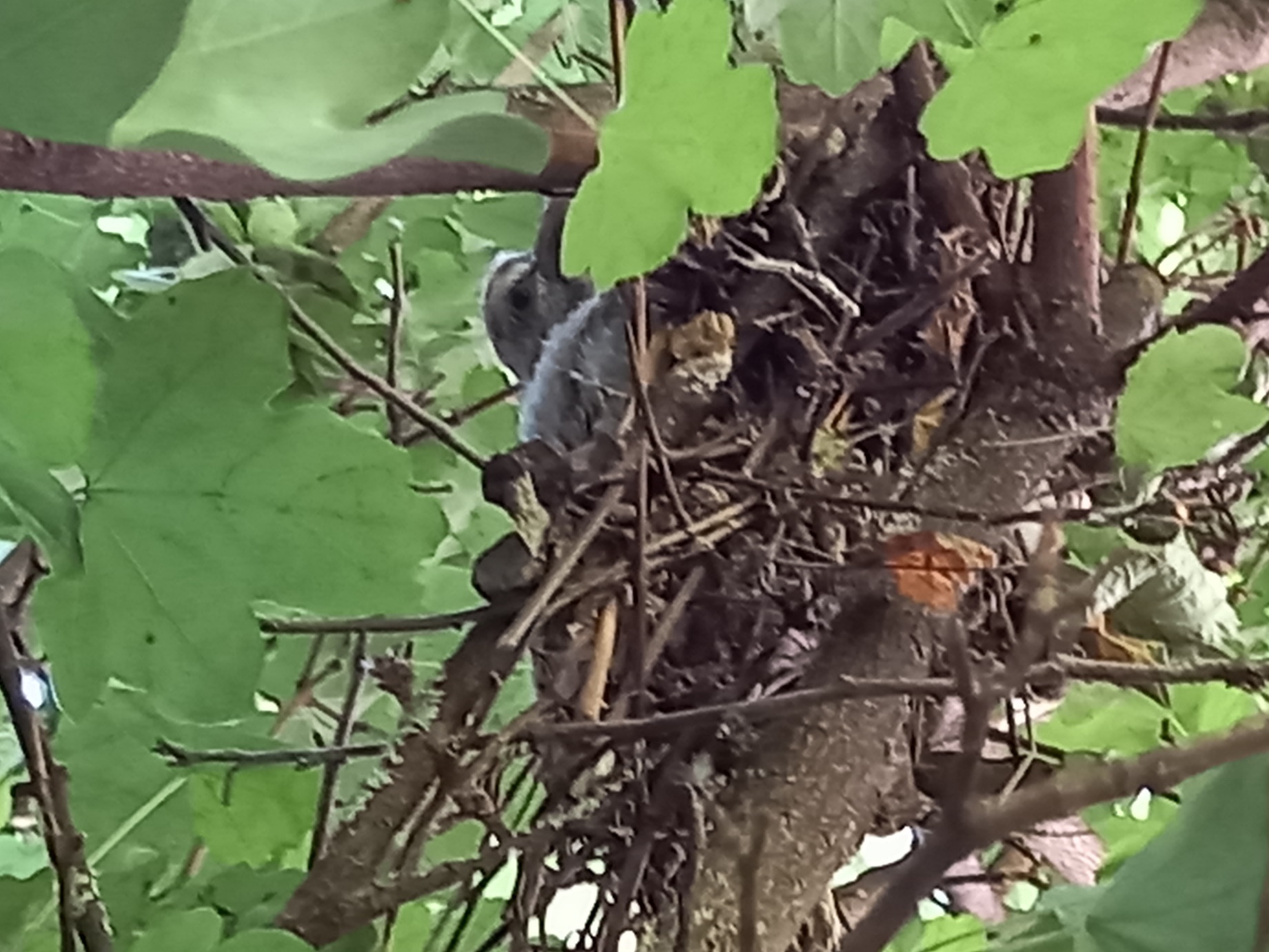 Foto da espécie
Ameaças/curiosidades: na nossa escola, a rola turca, faz sempre ninho. No mês de abril encontramos o ninho com os respetivos ovos e, mais tarde, no decorrer do mês de maio eclodiram.